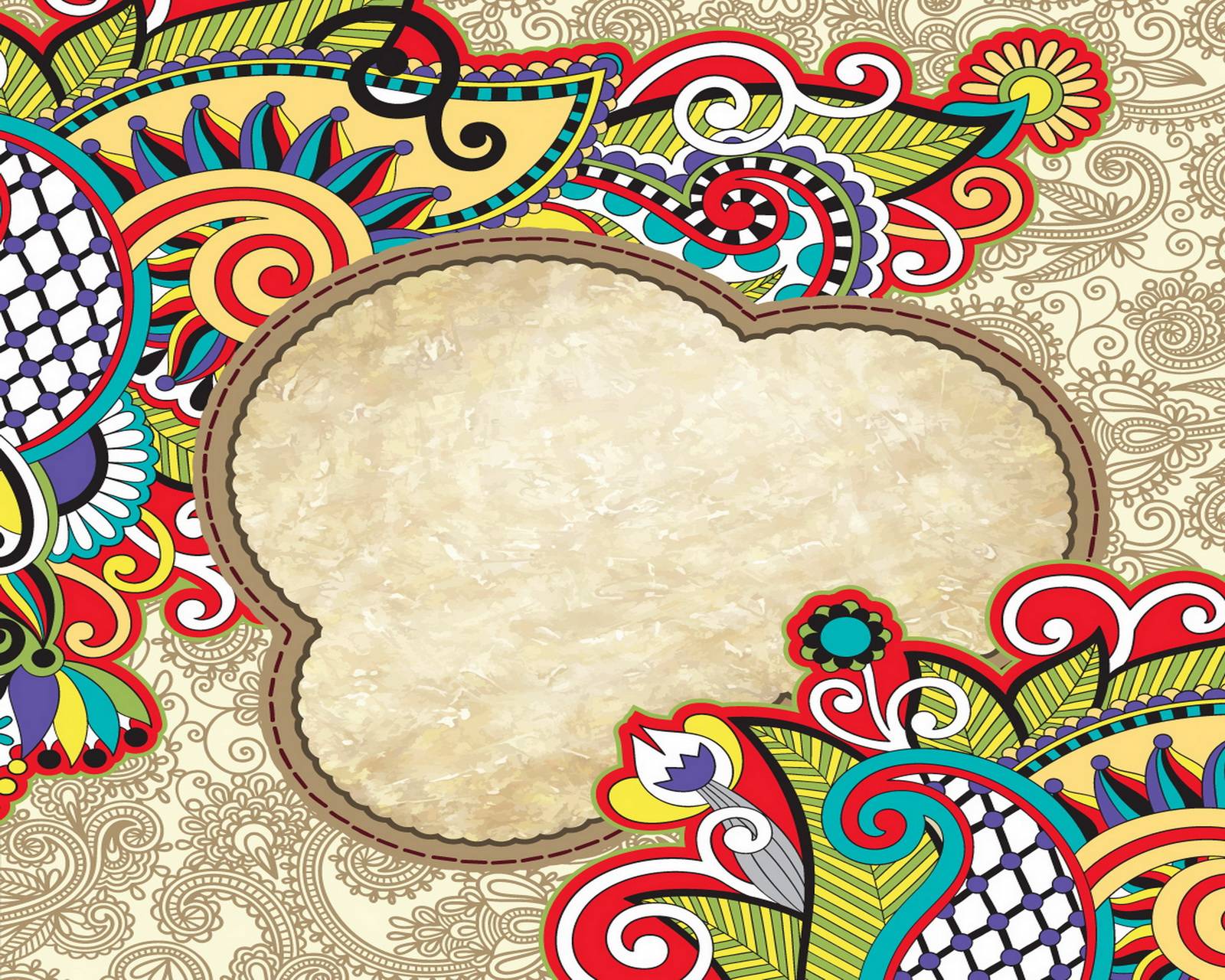 Петрушка
- народный  ярмарочный герой
Автор: Титова И.В. пдо
Ребята, 
а знаете ли вы, что такое УТН?
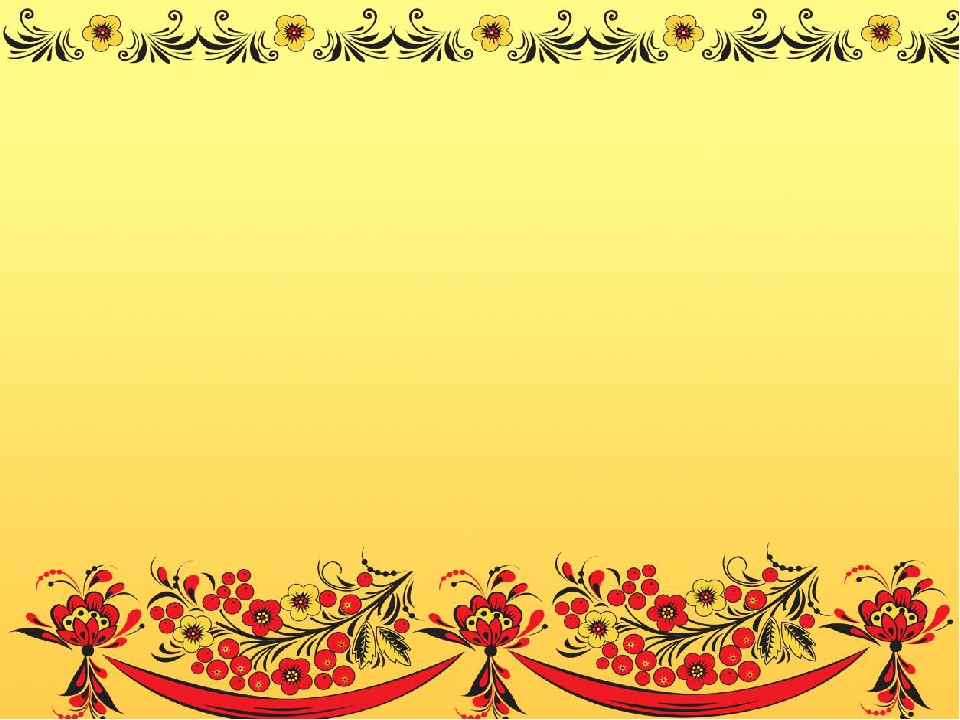 Выпишите себе слова, которые относятся только к жанрам УНТ : 

Рассказ,      литературная сказка,     былина,    считалочка,      загадка,             стихотворение,       пословица,             небылица,         поэма,      комедия, 
              песня,                сказание.
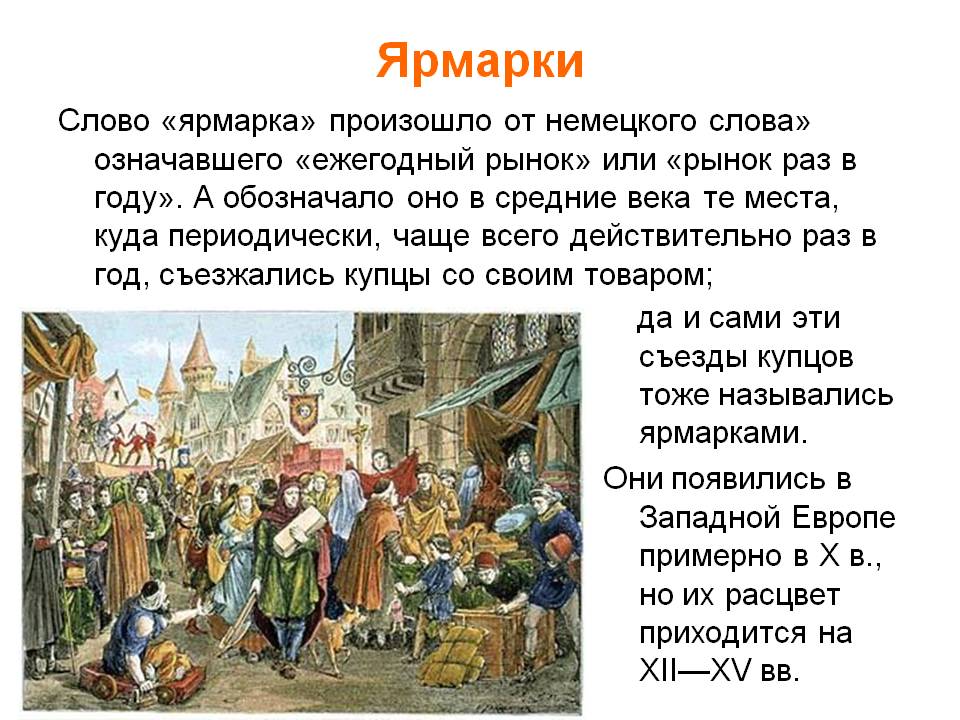 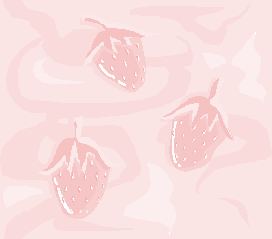 Во время ярмарок, народных праздников на площадях, в театрах разыгрывались кукольные представления.
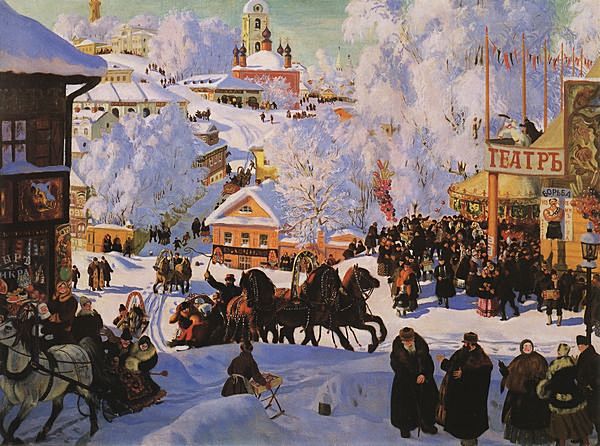 Самым любимым, а потому главным героем этих праздников был Петрушка.
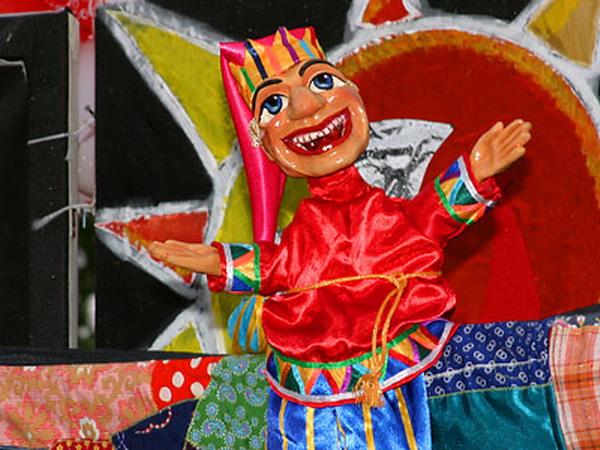 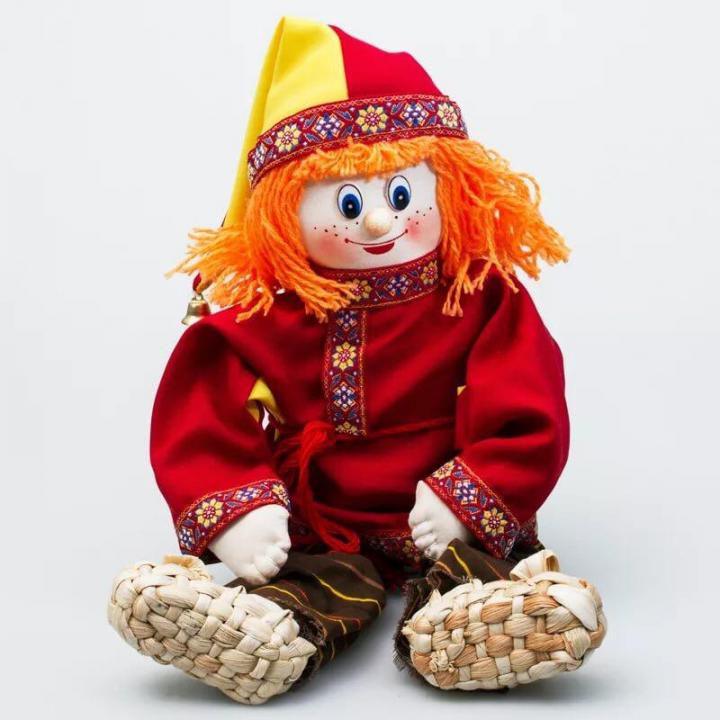 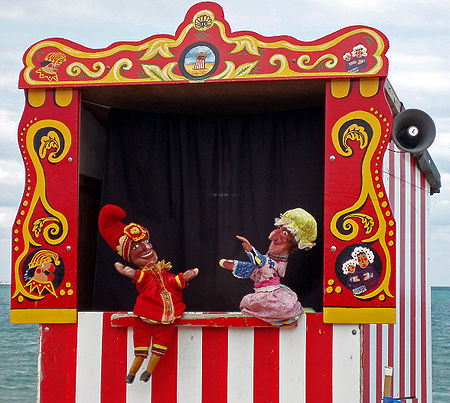 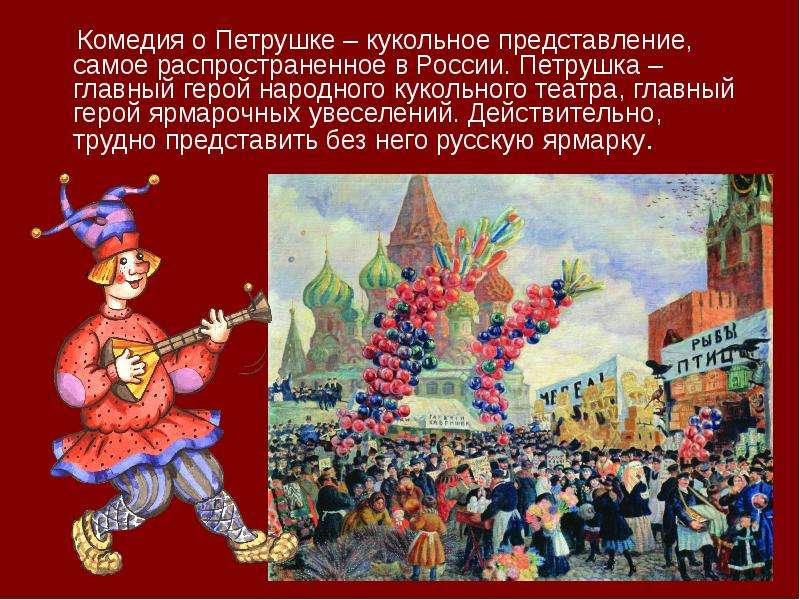 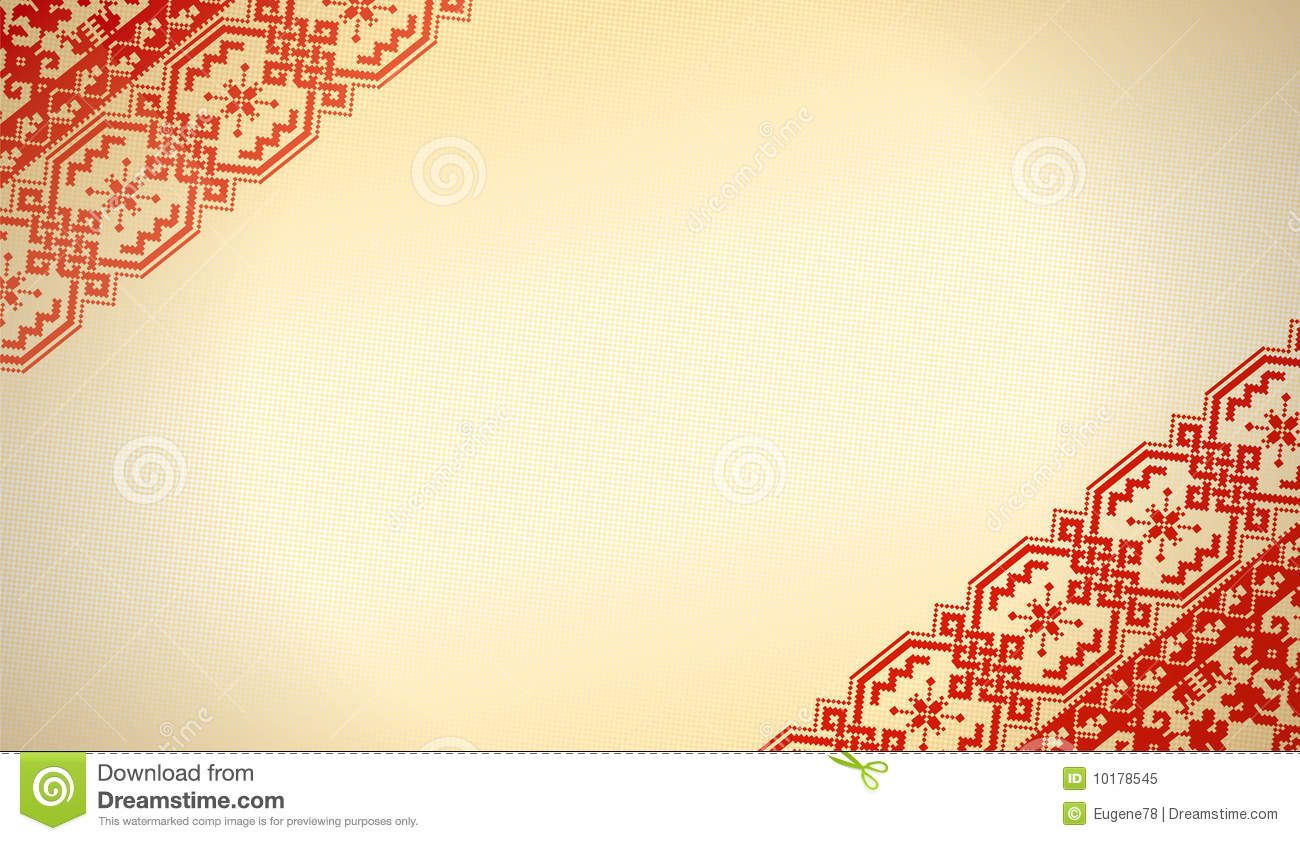 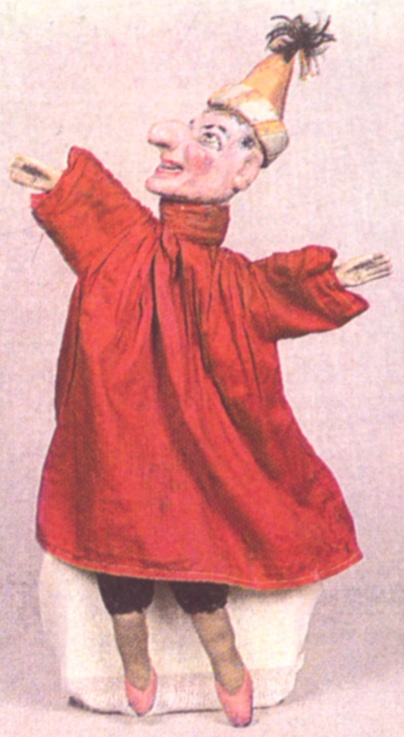 Петрушку любили, 
                   на Руси называли       Петром  Ивановичем Уксусовым,             Самоваровым 
                         или Ванькой Ратотуем.
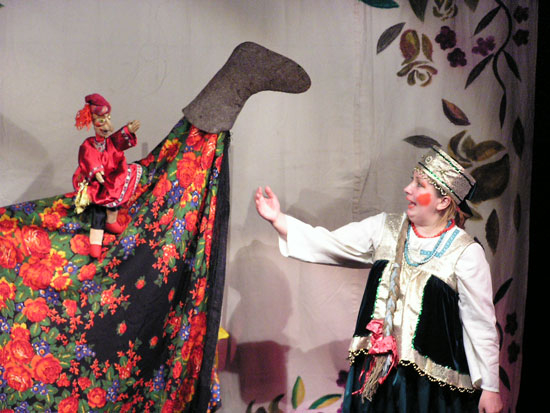 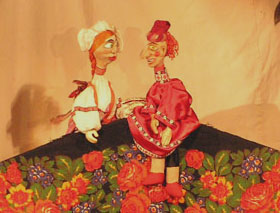 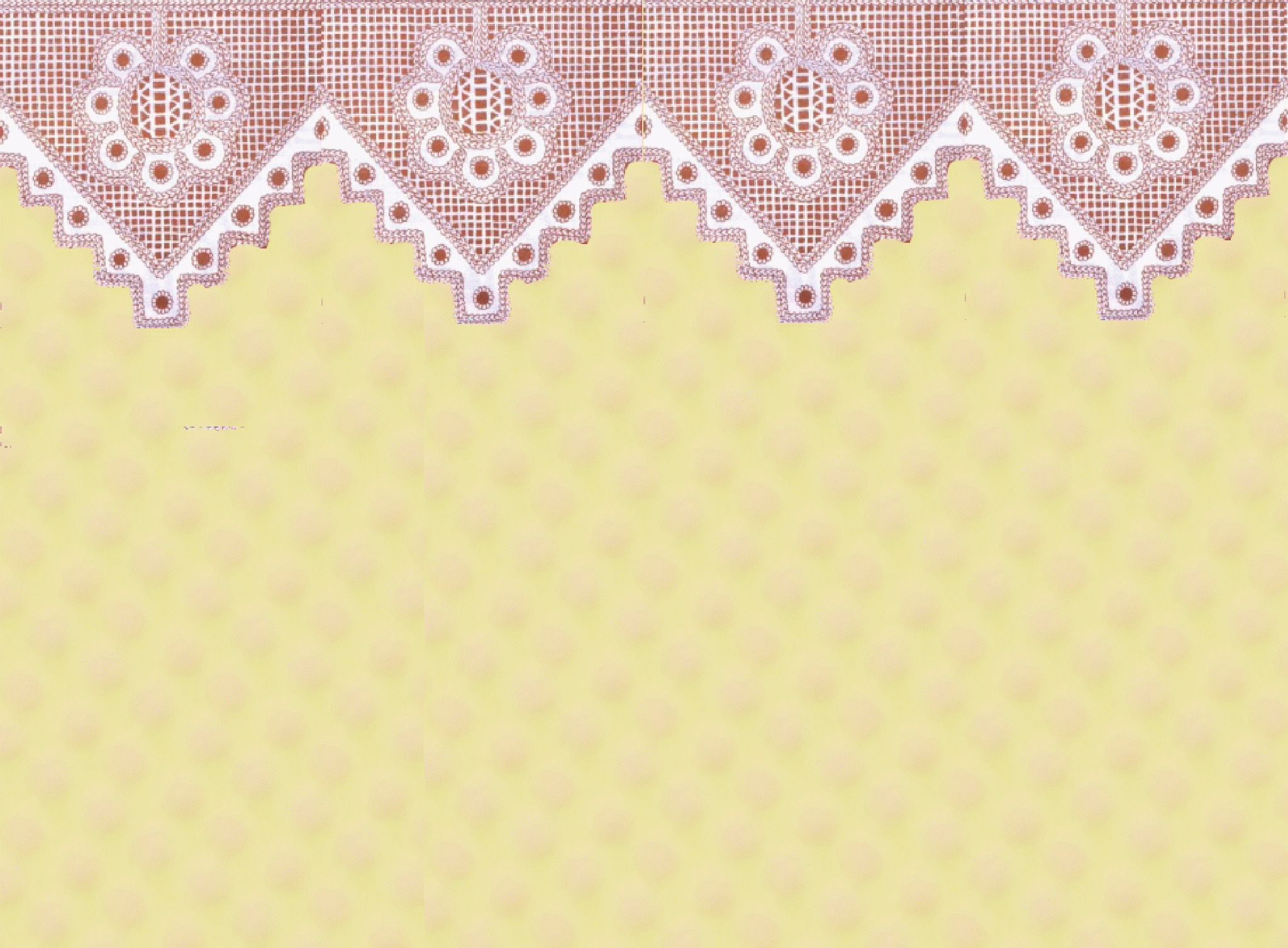 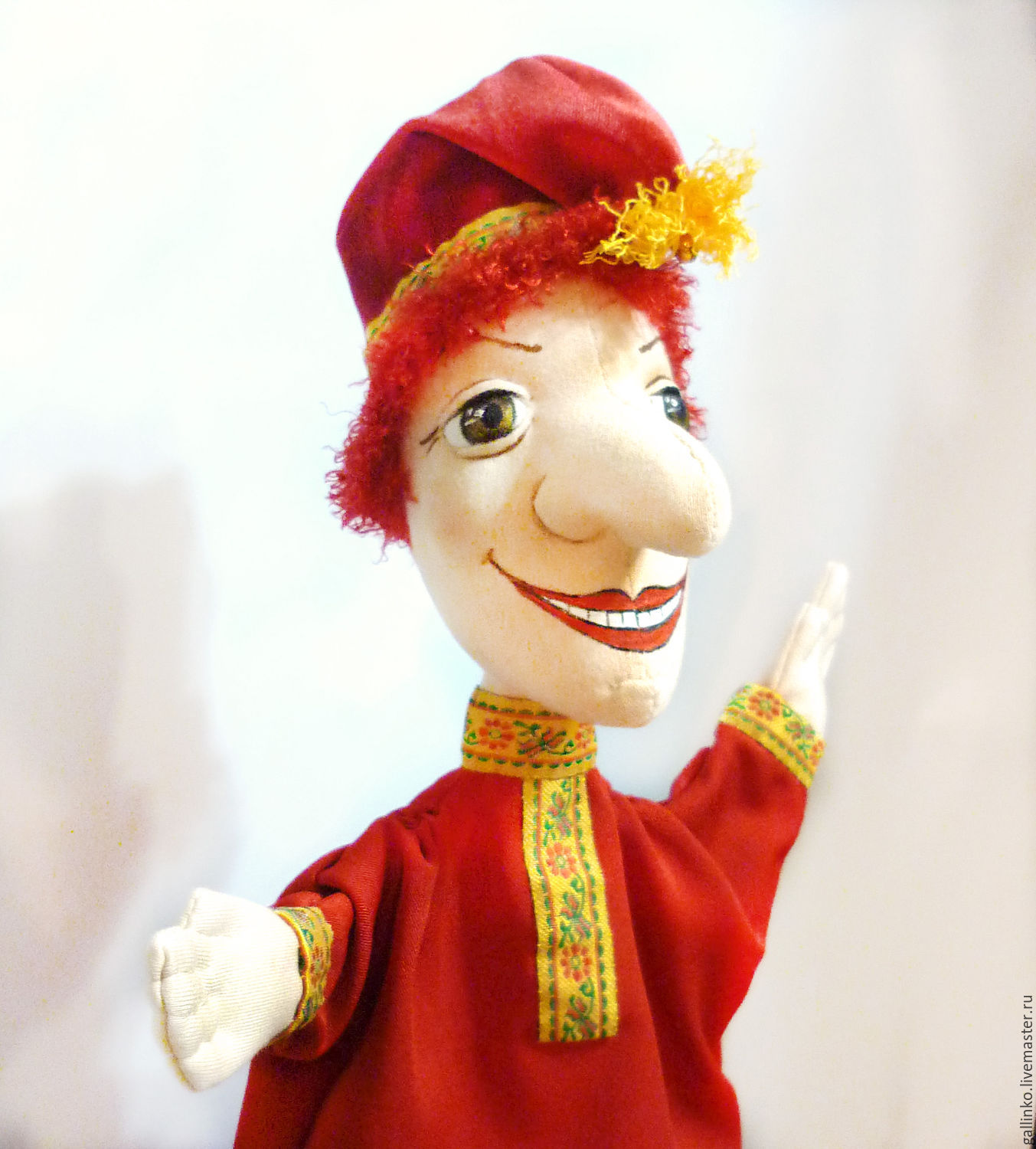 Образ       Петрушки:
 человечек, худой, озорной, , в островерхой шапочке с кисточкой. У него длинный нос, который он сам называет «скворешней». Голос: звонкий, с резким тембром, со скрытой хитростью и насмешкой. Он носит яркую рубаху, часто у него горб или даже два.
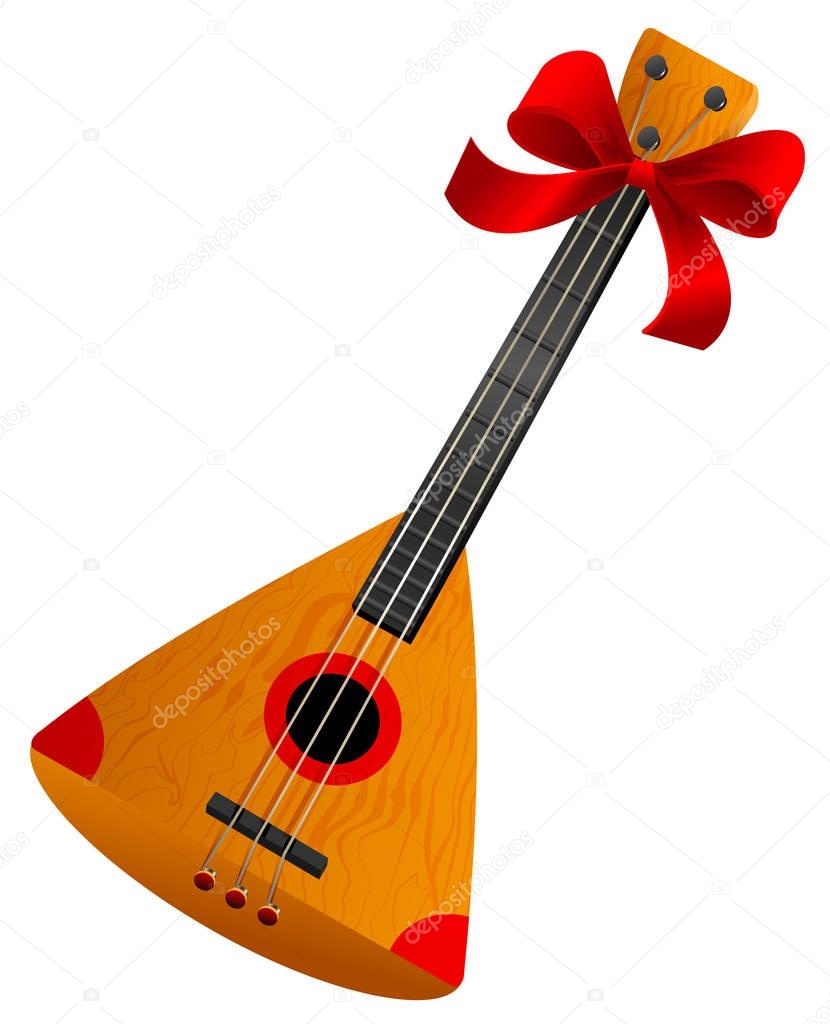 Выступление Петрушки всегда сопровождалось звучанием музыкальных инструментов: скрипки, барабанов, колокольчиков. У Петрушки был тоненький, пронзительный голос. Для этого использовались специальные пищалки. Он здоровался с публикой, поздравлял с праздником, заводил разговор на какую-либо злободневную тему, острил, «задирал» публику.
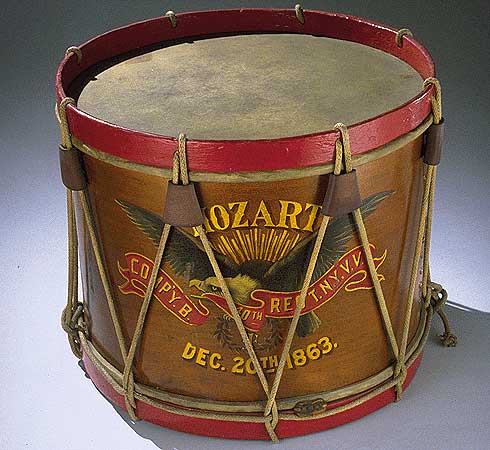 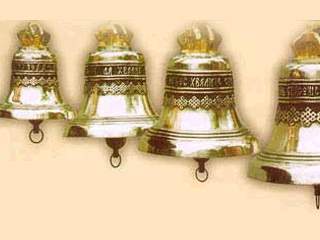 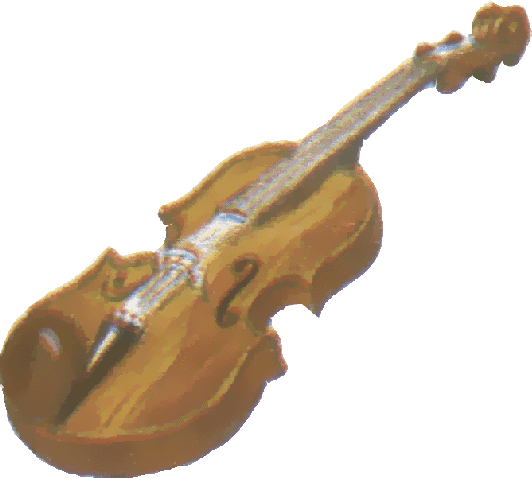 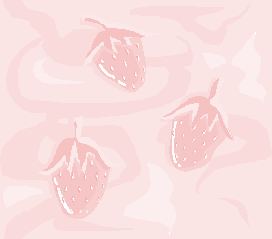 Действие в театре проходило и комментировалось в виде беседы петрушечника (кукловода – музыканта) с самим героем. Разговор велся с учетом состава зрителей.
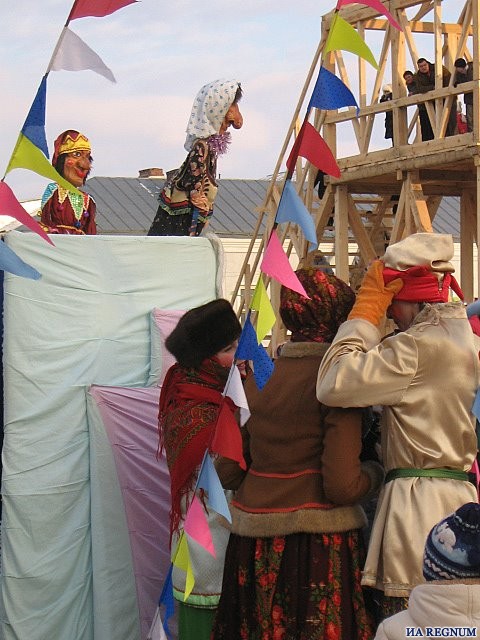 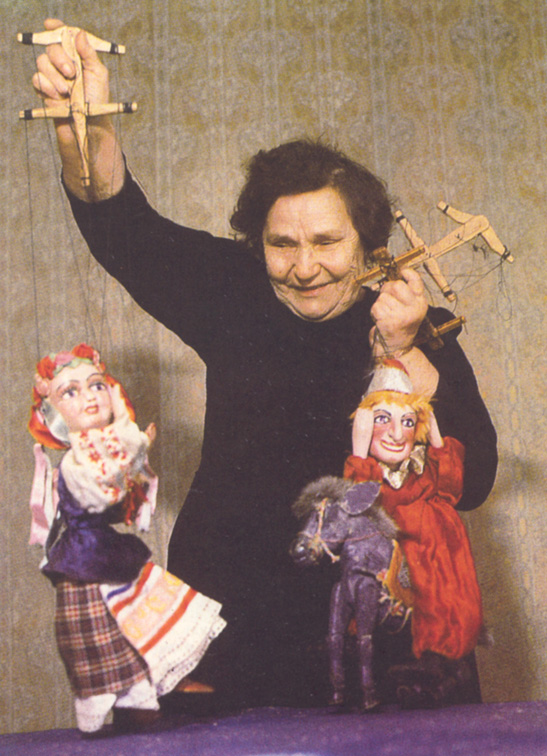 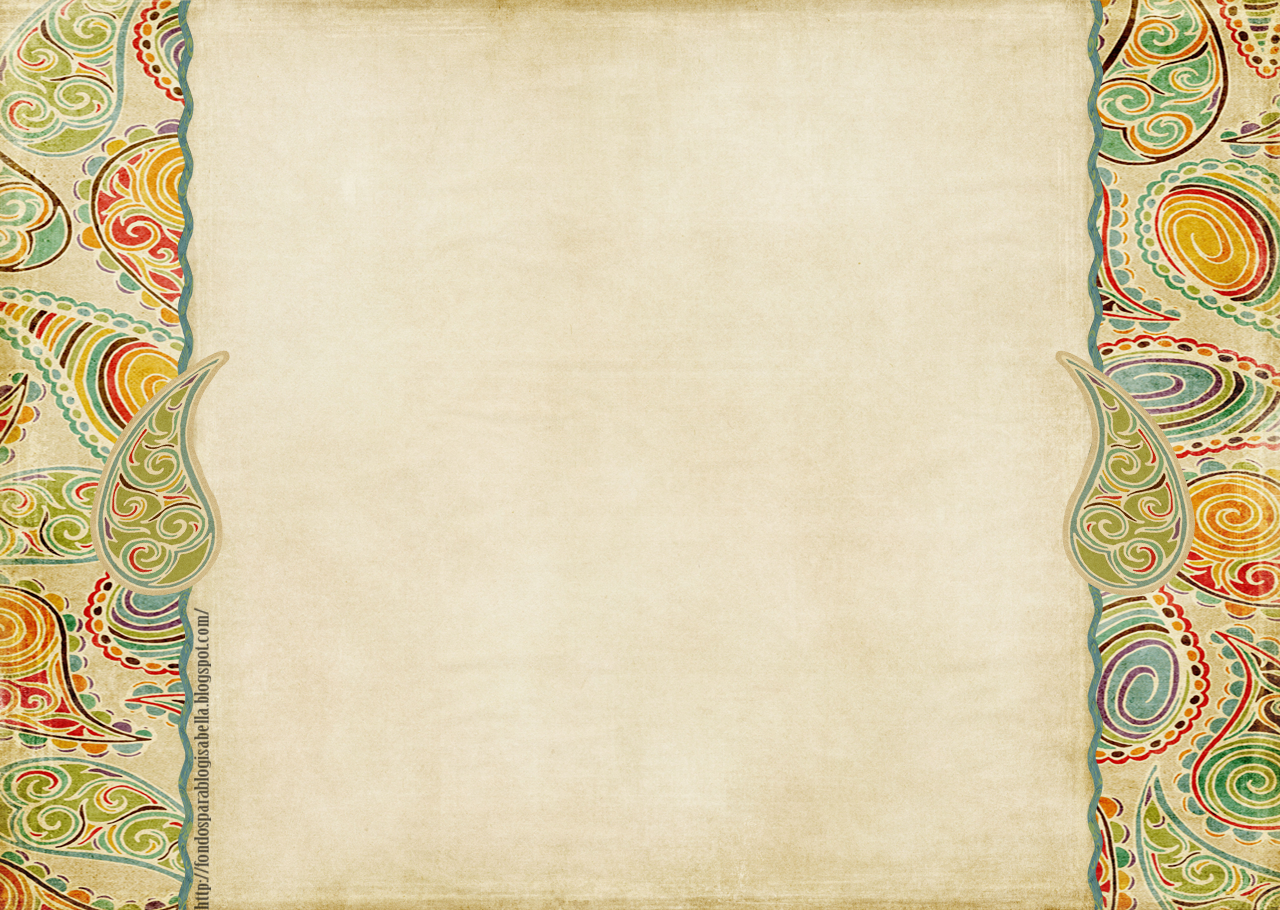 У кукольников был целый набор сцен с Петрушкой: в одних он встречался с невестой,           в других покупал лошадь, лечился у лекаря, обучался солдатскому делу, сражался с Чёртом или Смертью.
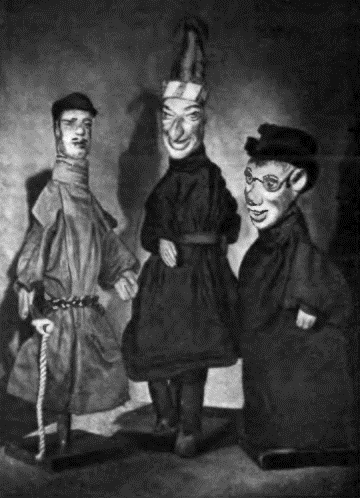 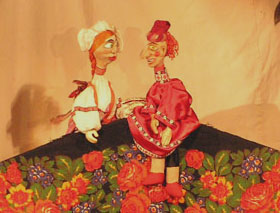 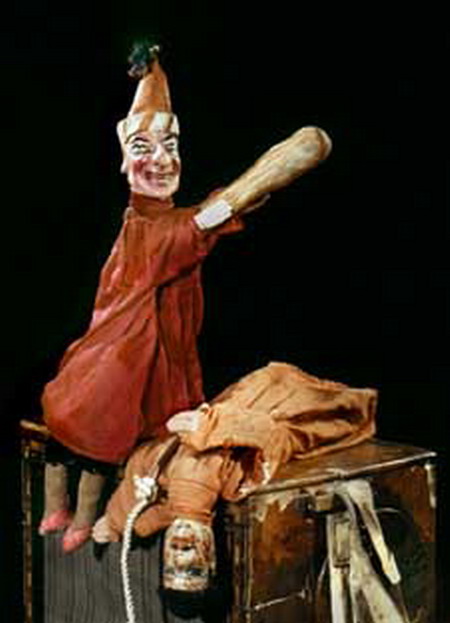 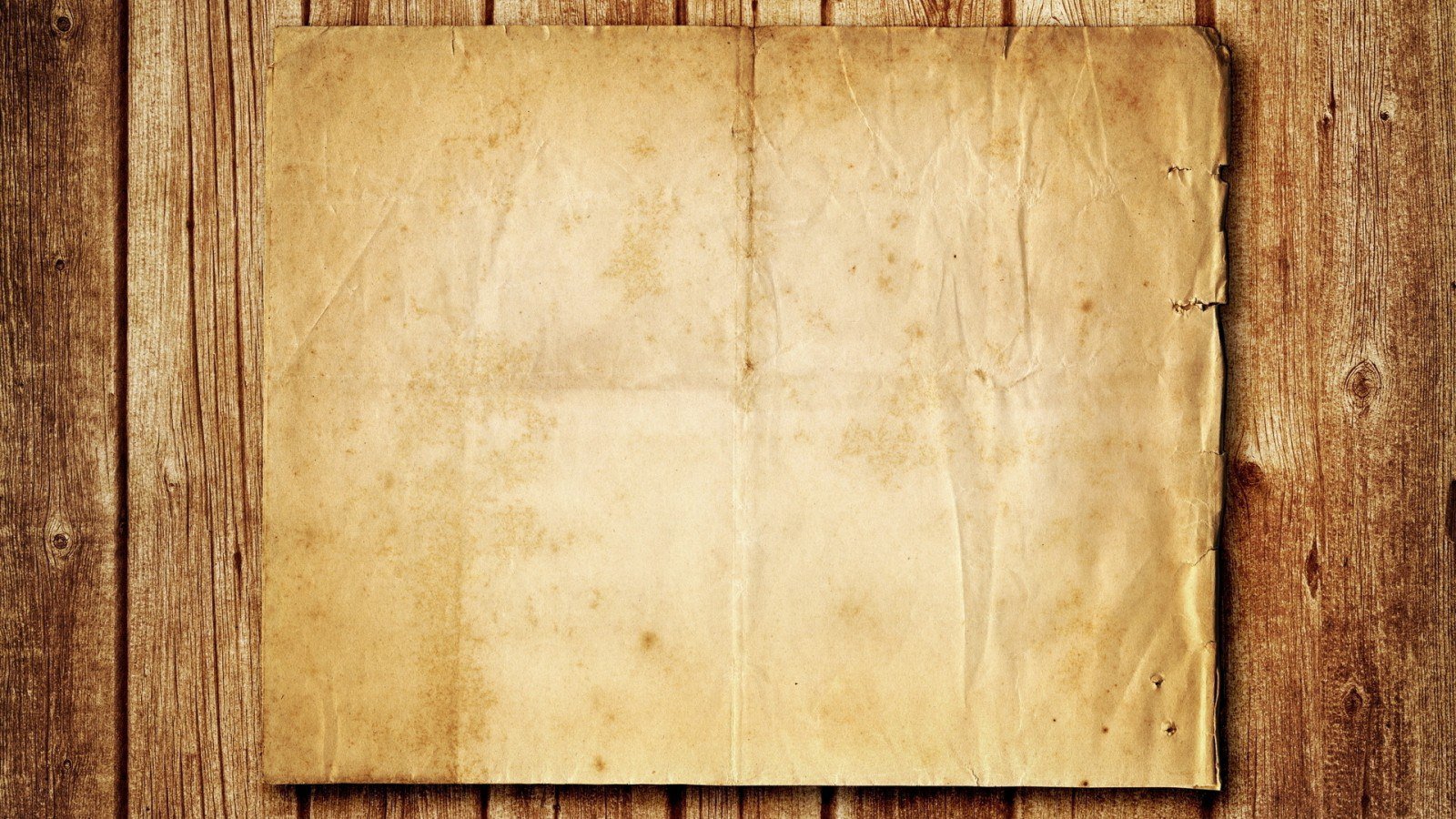 Петрушка умел смешно и весело победить своих врагов, наказать зло и утвердить справедливость, поэтому он стал любимцем народа.
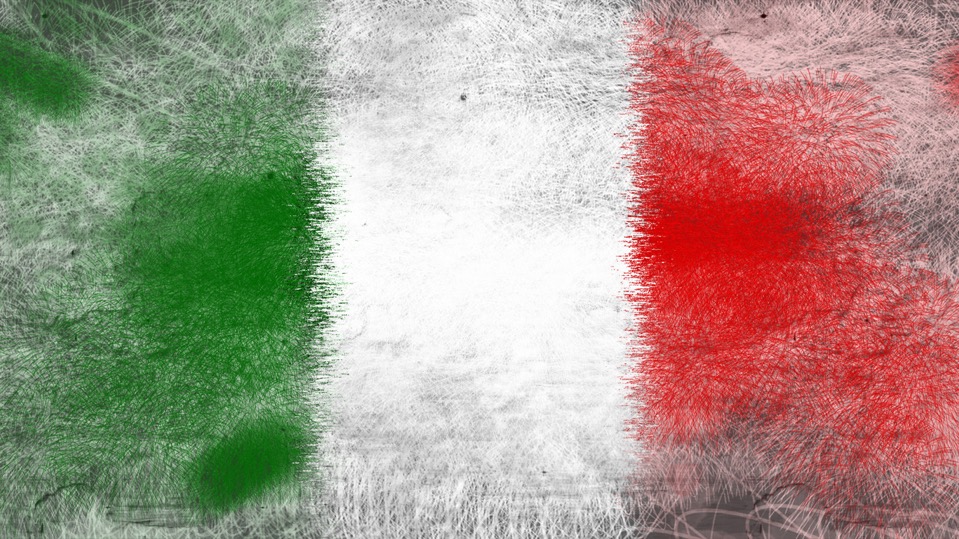 В других странах были похожие герои: в Италии – Пульчинелло,
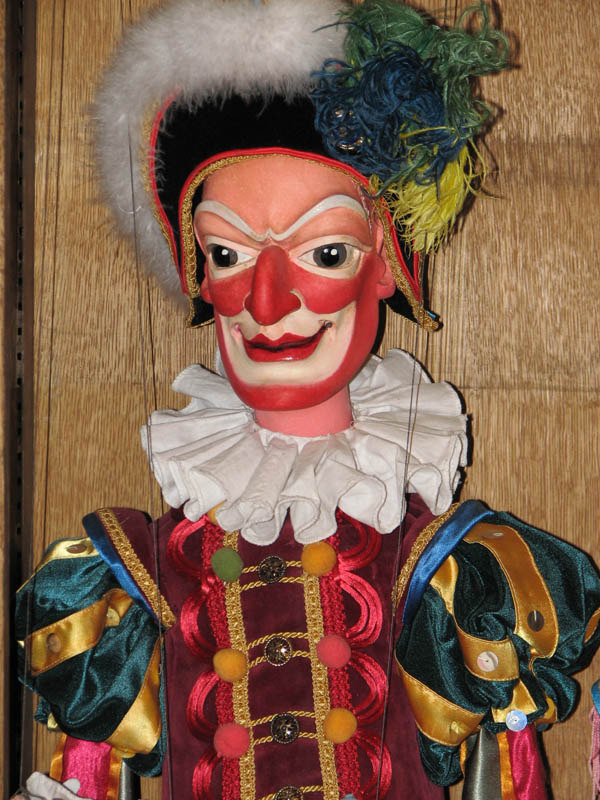 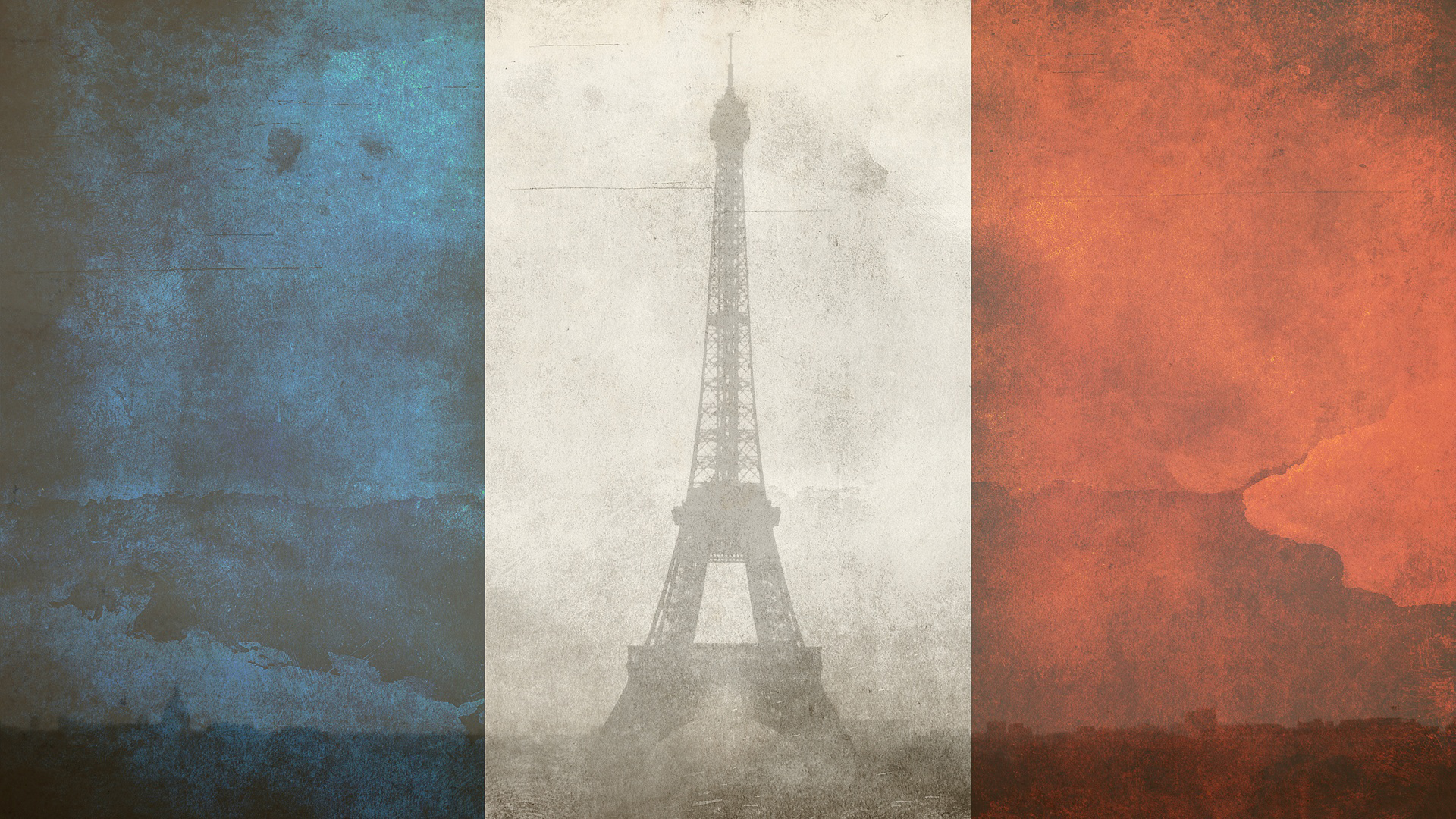 во Франции – Полишинель,
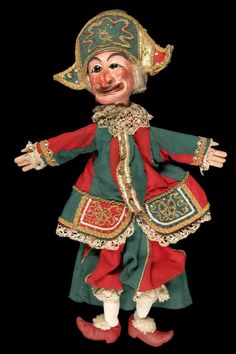 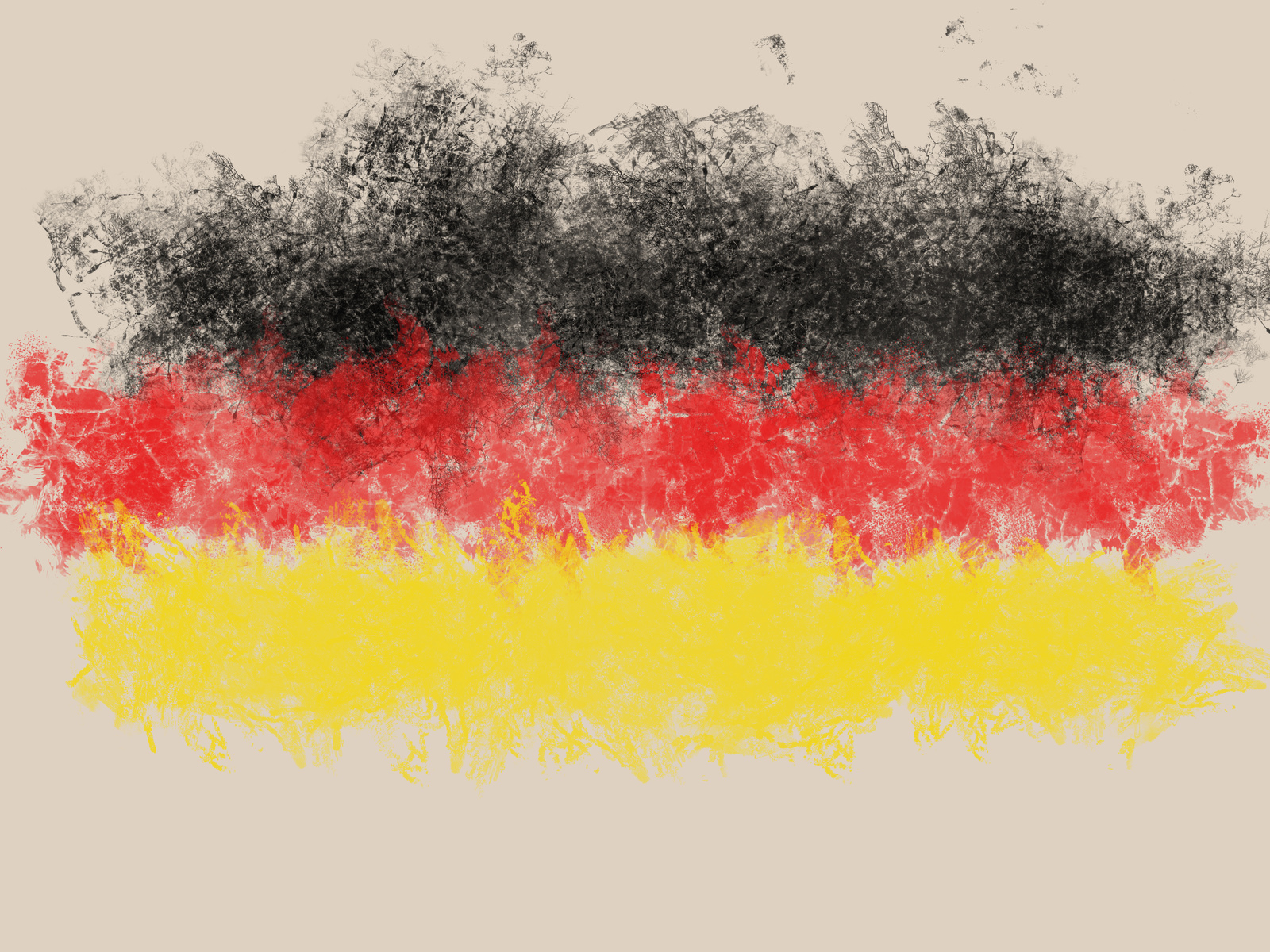 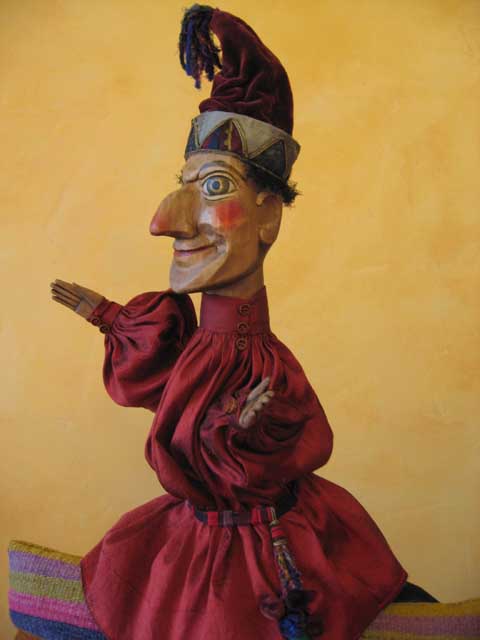 в Германии – Гансвурст,
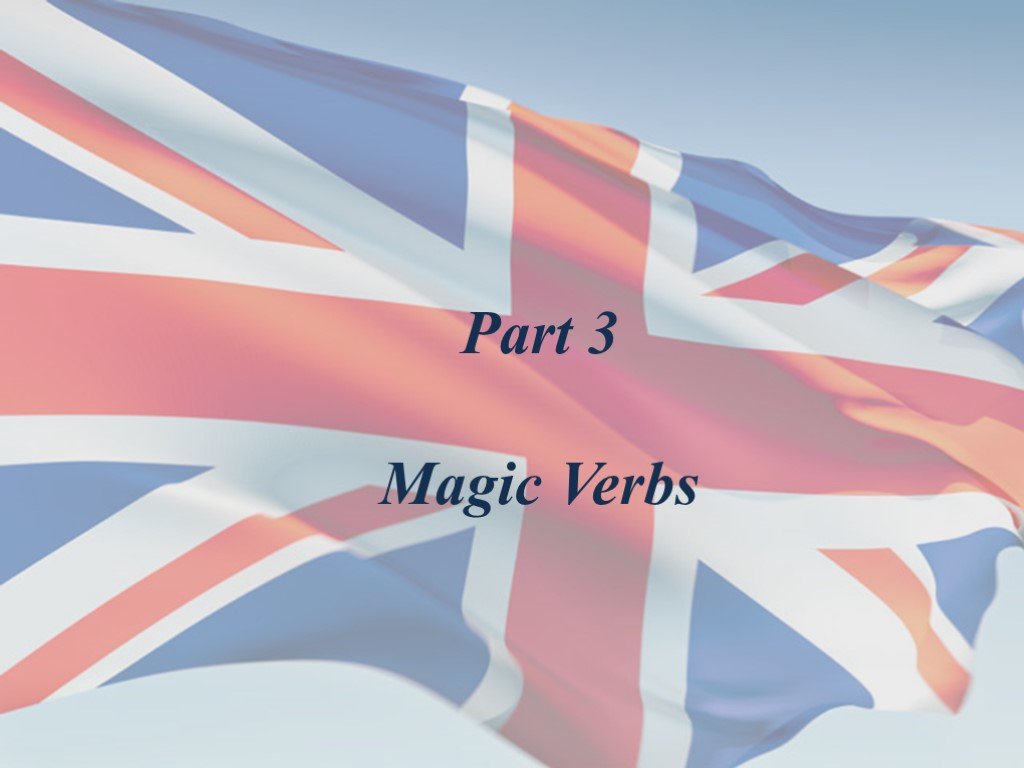 в Англии – Панч,
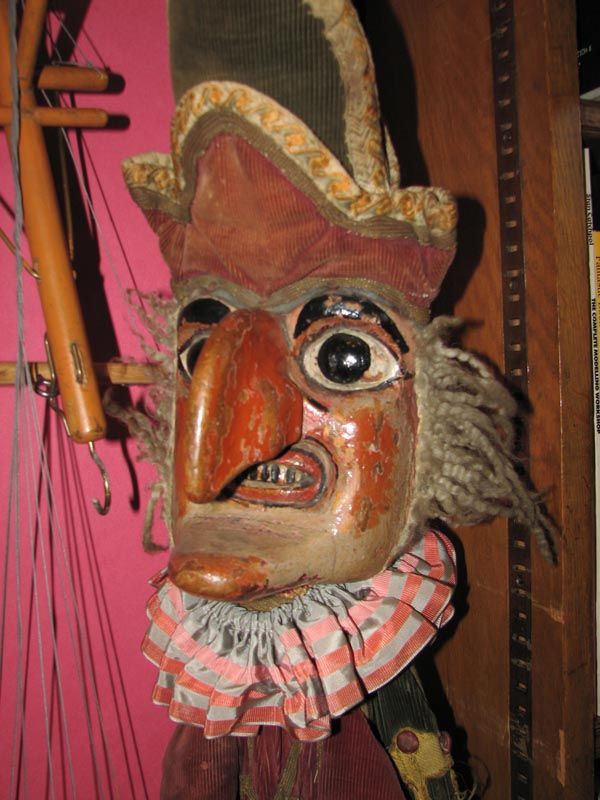 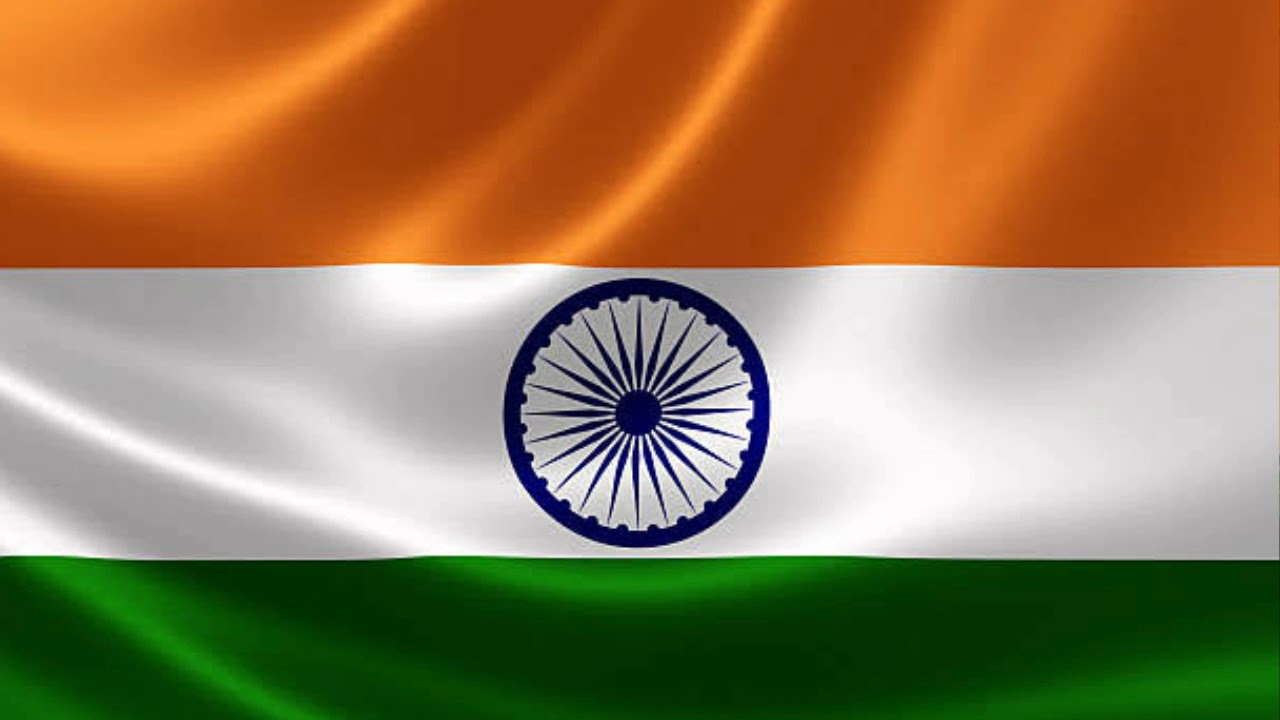 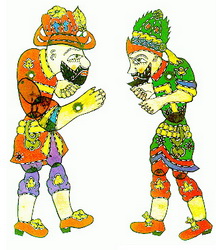 В Индии – 
Видушак,
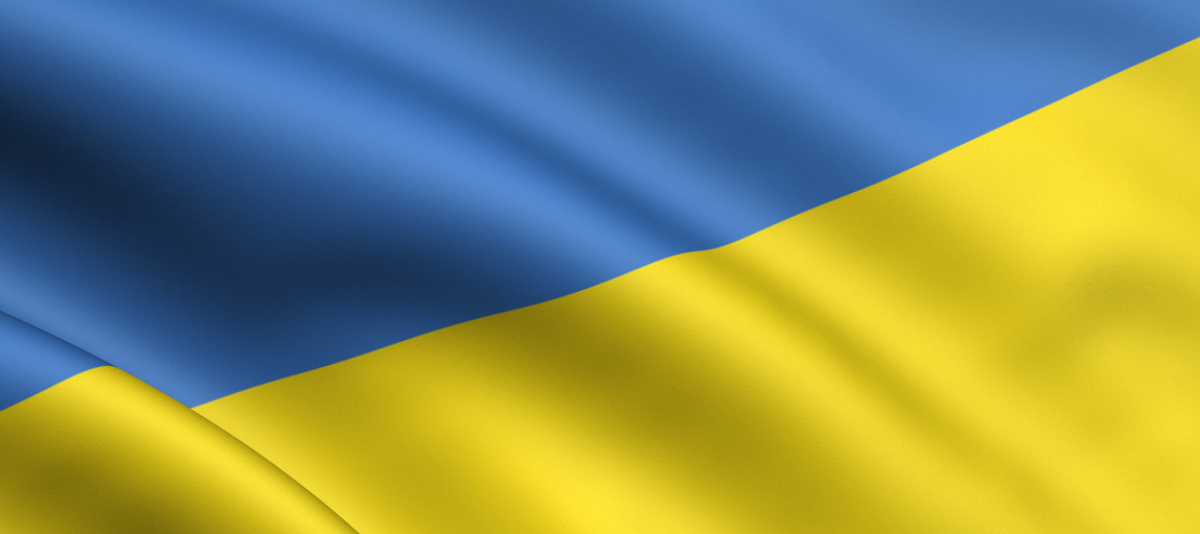 а на Украине – 
Ванька Ру-тю-тю.
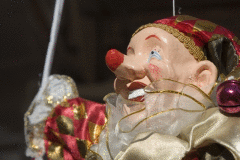